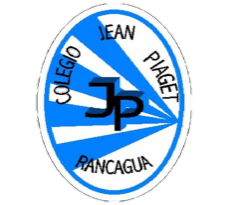 PLANIFICACIÓN  CLASES VIRTUALES MÚSICASEMANA N°336º AFECHA:     12 de Noviembre  del  2020.
Colegio Jean Piaget
Mi escuela, un lugar para aprender y crecer en un ambiente saludable
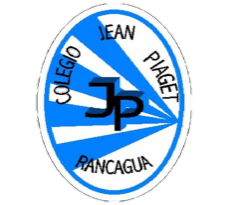 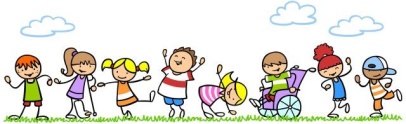 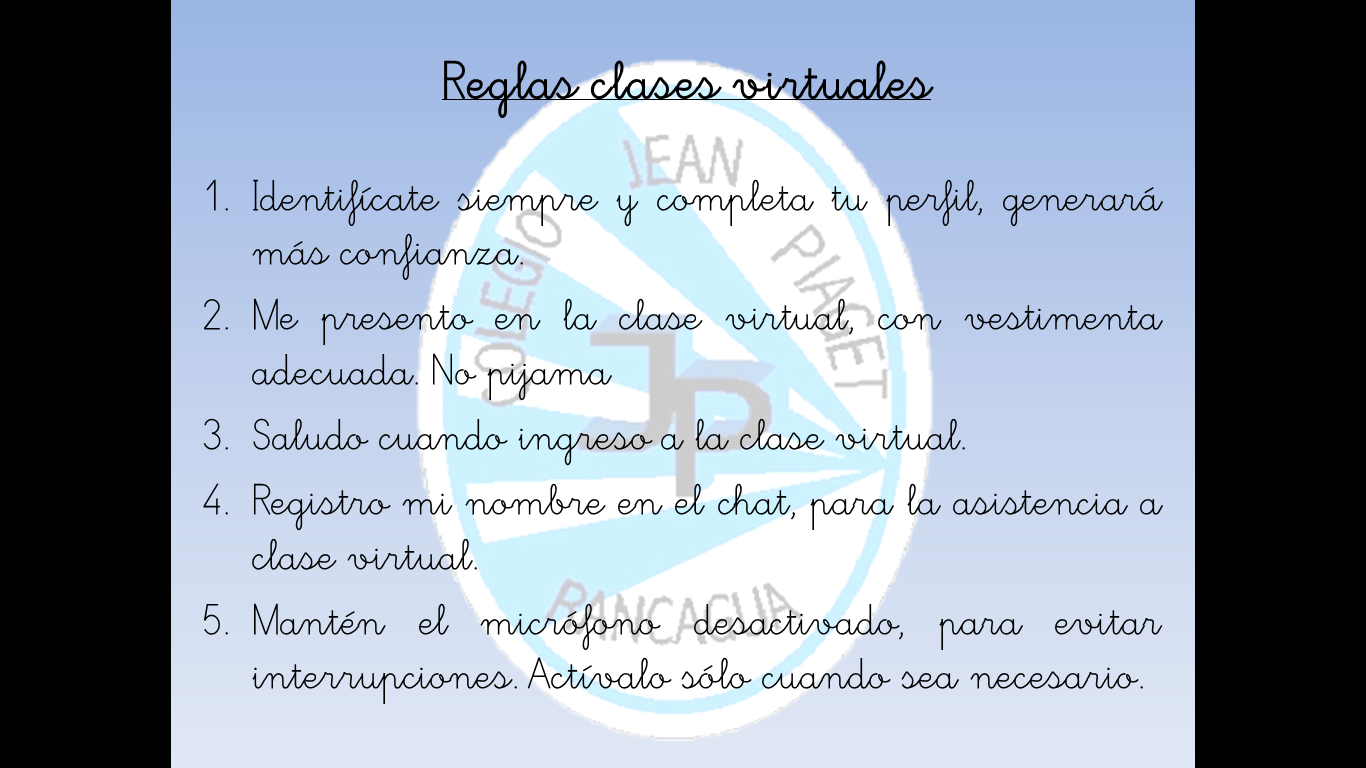 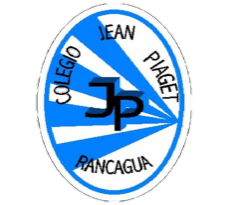 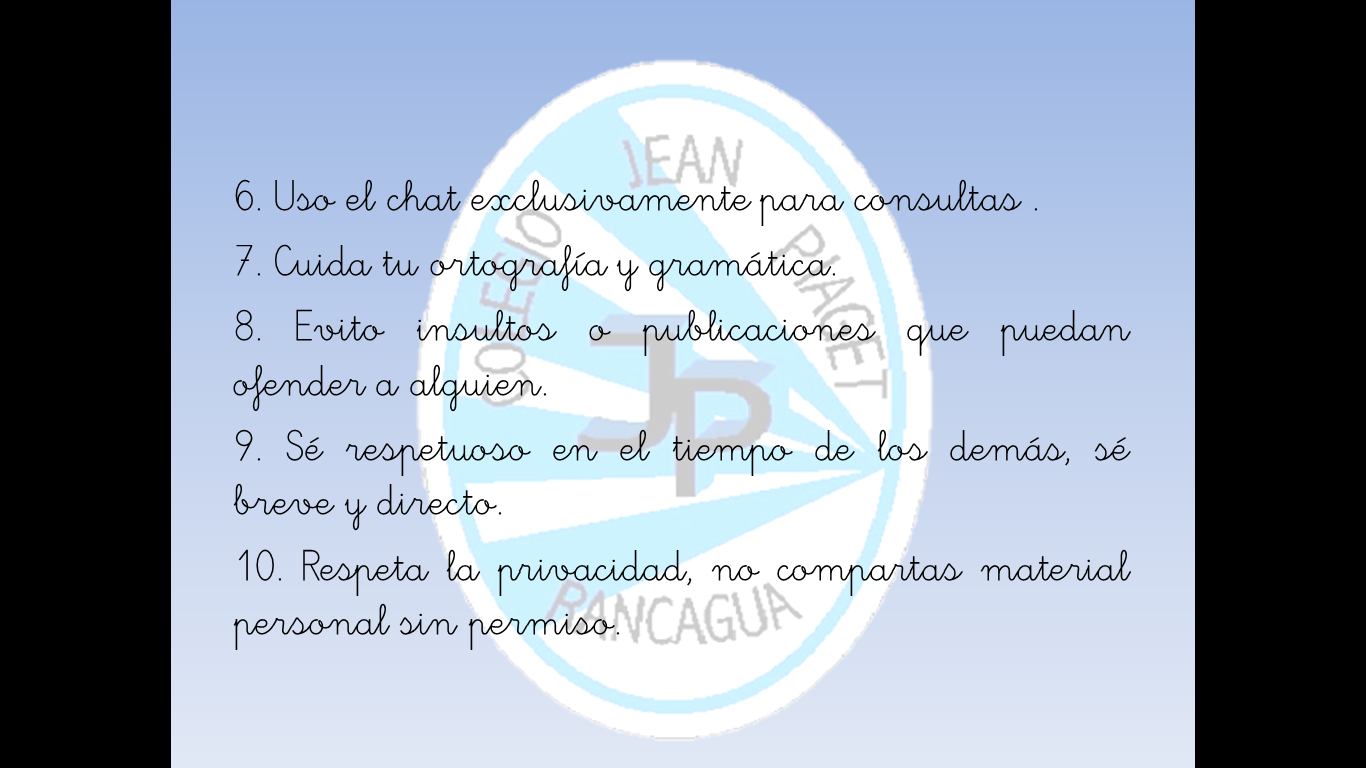 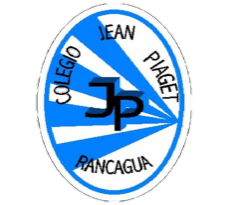 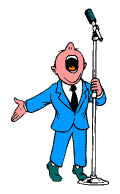 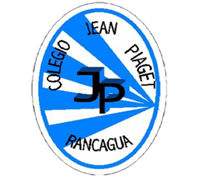 InicioActivación Conocimientos Previos


1.- ¿Qué es un himno?


2.-¿Para qué se necesita un himno?


3.-¿Qué himnos conoces? Menciónalos
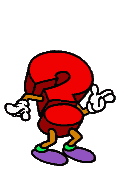 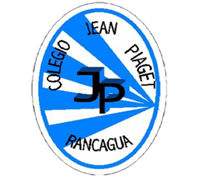 Motivación
Comenzaremos por recordar y entonar nuestro Himno Nacional

https://www.youtube.com/watch?v=6bbKENPutWM
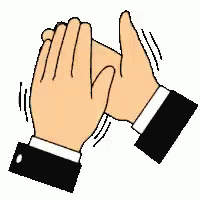 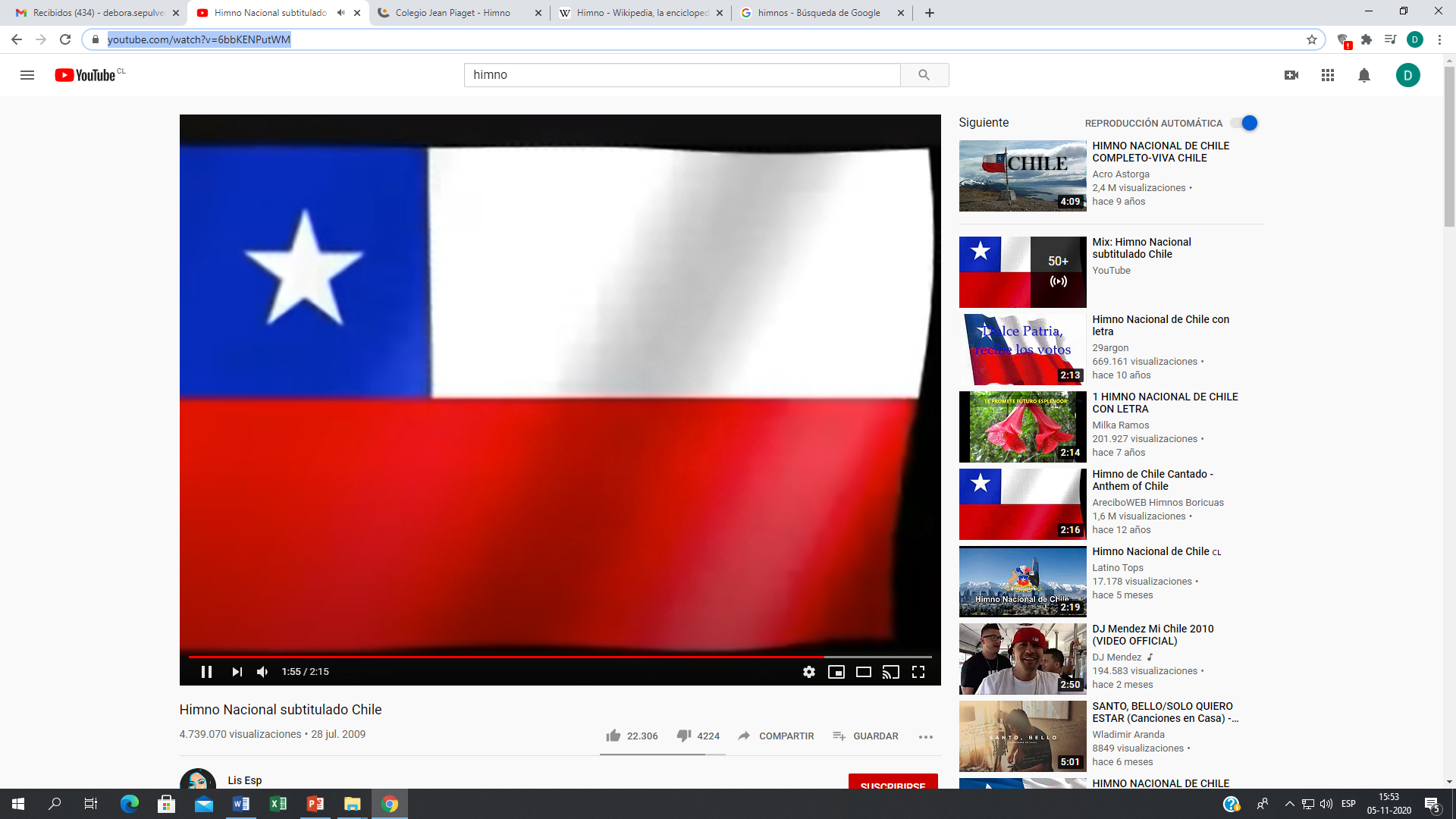 ¡¡La letra también aparece para que no olvidemos pronunciarla bien!!
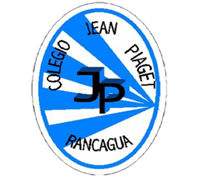 Desarrollo de la clase
Para comenzar es importante conocer qué es un himno
Un himno, es un canto  que expresa sentimientos positivos, de alegría y celebración.
En la antigüedad era una composición coral en honor a una divinidad y es retomado con pleno valor litúrgico en la literatura latina cristiana de la  Edad Media.
Un himno puede estar dedicado a dioses, un santo, un héroe o a una persona célebre dedicado a celebrar una victoria u otro suceso memorable puede ser una composición musical que identifica a una colectividad, una región, un pueblo o una nación y que une a quienes la interpretan.
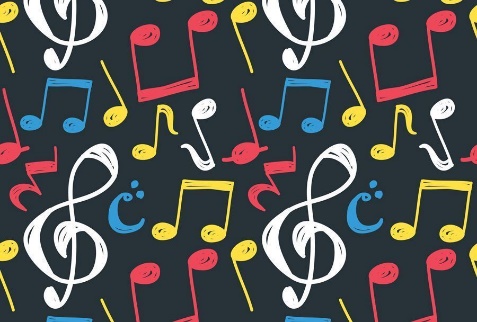 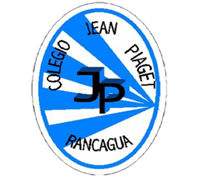 Nuestro colegio también posee un himno que fue escrito por los profesores: Elizabeth Gómez Sepúlveda, Francisco Vargas Orellana
y lo escucharemos a continuación














https://drive.google.com/file/d/1cb_FRKhVBhrMSz673kHAnQHxlhb8Rq6N/view?usp=sharing
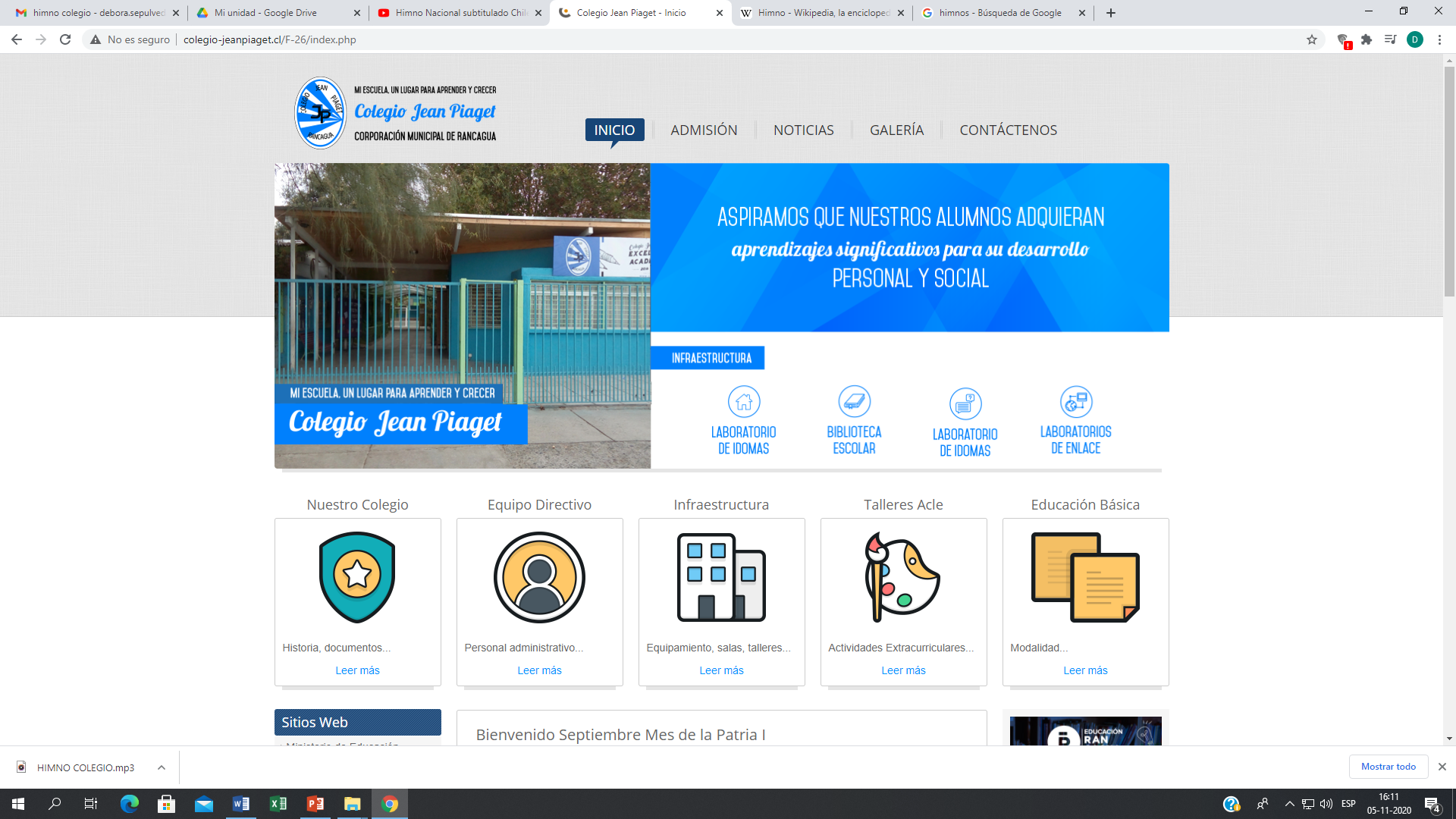 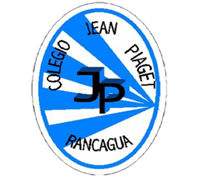 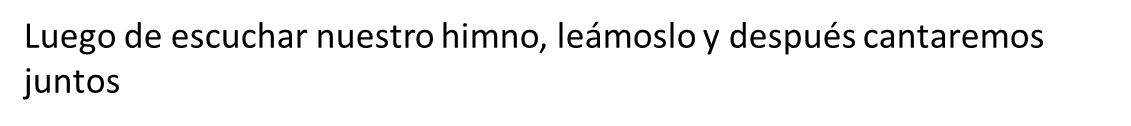 Himno Colegio
AUTORES:PROFESORES: ELIZABETH GÓMEZ SEPÚLVEDA
FRANCISCO VARGAS ORELLANA

Donde los albores dan comienzo a un nuevo siglo
se va construyendo una nueva luz de sueño
que renace fuerte en esta nueva realidad
que emerge firme en nuestra sociedad.

Cuando los cantares de ternura y amistad,
se funden en sus patios en una sola verdad.
Que nos une en busca de una nueva identidad
y que despiertan puros de humanidad.

CORO
Colegio Jean Piaget,
la luz para triunfar,
en sus aulas vivas el saber
has de encontrar que hacia
el futuro te hará mirar (Bis)

Sobre sus cimientos se ha gestado un gran esfuerzo,
que va caminando en la senda del encuentro.
Que redime al hombre para su felicidad
y decide libre su vida en dignidad.

Donde los anhelos se hacen una realidad
y las dulces voces se entrelazan con amor.
Donde se incita a crecer en libertad
como si fuera tu verdadero hogar.

CORO
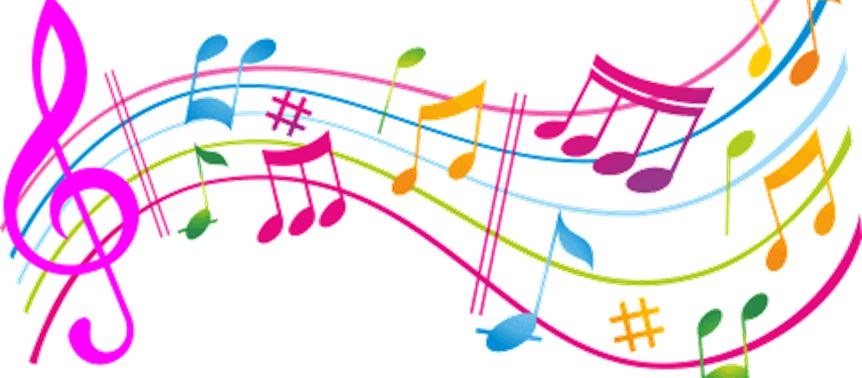 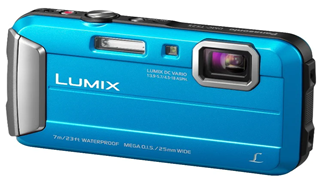 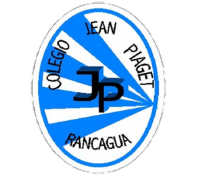 TICKET DE SALIDA
MÚSICA 
SEMANA 33
Nombre: _______________________________________
Desarrolla el ticket de salida y luego comparte tus respuestas
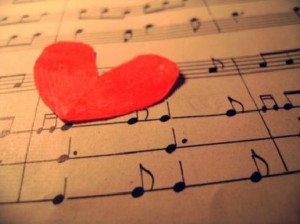 1.- ¿Qué emociones te provoca el himno de nuestro colegio?



2.- Elige una estrofa del himno de nuestro colegio y explica con tus palabras lo que significa
Completar formulario y/o enviar fotografía de este ticket de salida al: 
Correo: ines.carine@colegio-jeanpiaget.cl